Introduction to Computer Graphics with WebGL
Ed Angel
Professor Emeritus of Computer Science
Founding Director, Arts, Research, Technology and Science Laboratory
University of New Mexico
1
Angel and Shreiner: Interactive Computer Graphics 7E © Addison-Wesley 2015
Models and Architectures
2
Angel and Shreiner: Interactive Computer Graphics 7E © Addison-Wesley 2015
Objectives
Learn the basic design of a graphics system
Introduce pipeline architecture
Examine software components for an interactive graphics system
3
Angel and Shreiner: Interactive Computer Graphics 7E © Addison-Wesley 2015
Image Formation Revisited
Can we mimic the synthetic camera model to design graphics hardware software?
Application Programmer Interface (API)
Need only specify 
Objects
Materials
Viewer
Lights
But how is the API implemented?
4
Angel and Shreiner: Interactive Computer Graphics 7E © Addison-Wesley 2015
Physical Approaches
Ray tracing: follow rays of light from center of projection until they either are absorbed by objects or go off to infinity
Can handle global effects
Multiple reflections
Translucent objects
Slow
Must have whole data base
available at all times 

Radiosity: Energy based approach
Very slow
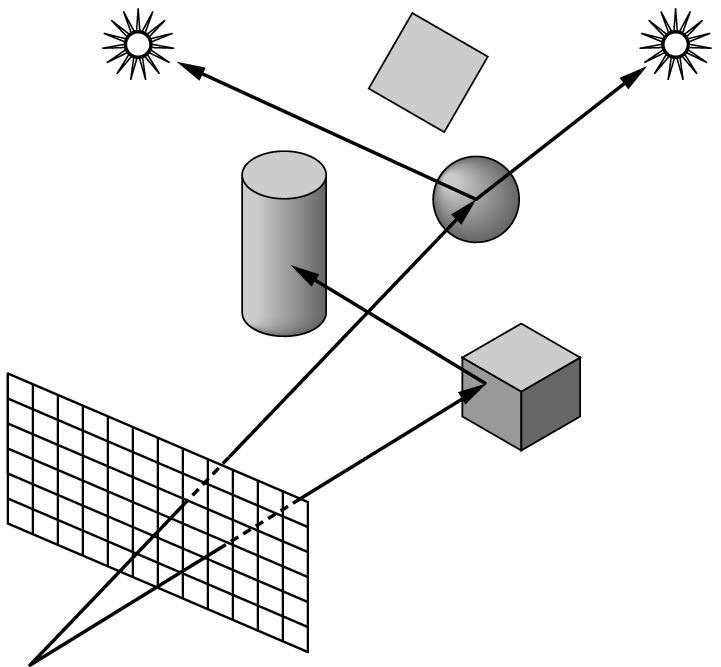 5
Angel and Shreiner: Interactive Computer Graphics 7E © Addison-Wesley 2015
Practical Approach
Process objects one at a time in the order they are generated by the application
Can consider only local lighting
Pipeline architecture



All steps can be implemented in hardware on the graphics card
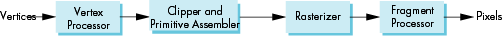 application
 program
display
6
Angel and Shreiner: Interactive Computer Graphics 7E © Addison-Wesley 2015
Vertex Processing
Much of the work in the pipeline is in converting object representations from one coordinate system to another
Object coordinates
Camera (eye) coordinates
Screen coordinates
Every change of coordinates is equivalent to a matrix transformation 
Vertex processor also computes vertex colors
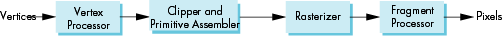 7
Angel and Shreiner: Interactive Computer Graphics 7E © Addison-Wesley 2015
Projection
Projection is the process that combines the 3D viewer with the 3D objects to produce the 2D image
Perspective projections: all projectors meet at the center of projection
Parallel projection: projectors are parallel, center of projection is replaced by a direction of projection
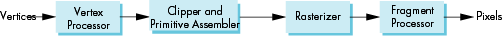 8
Angel and Shreiner: Interactive Computer Graphics 7E © Addison-Wesley 2015
Primitive Assembly
Vertices must be collected into geometric objects before clipping and rasterization can take place
Line segments
Polygons
Curves and surfaces
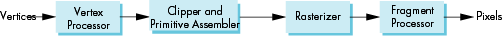 9
Angel and Shreiner: Interactive Computer Graphics 7E © Addison-Wesley 2015
Clipping
Just as a real camera cannot “see” the whole world, the virtual camera can only see part of the world or object space
Objects that are not within this volume are said to be clipped out of the scene
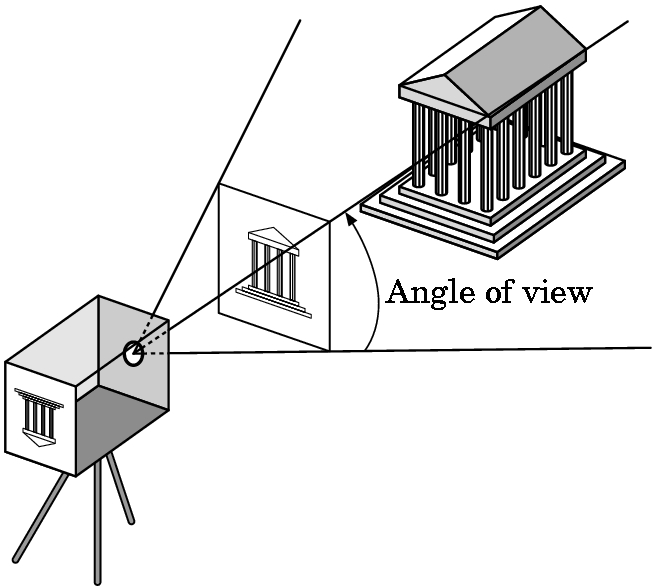 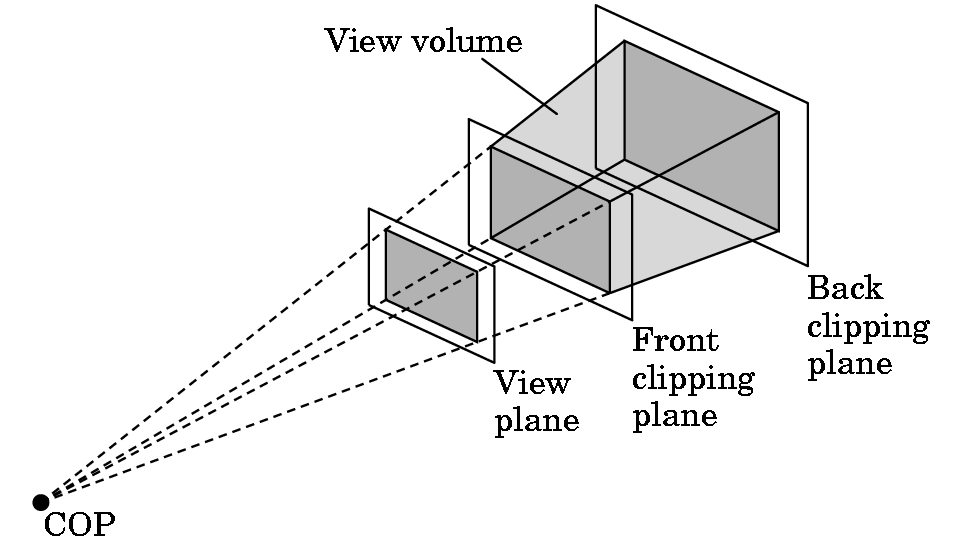 10
Angel and Shreiner: Interactive Computer Graphics 7E © Addison-Wesley 2015
Rasterization
If an object is not clipped out, the appropriate pixels in the frame buffer must be assigned colors
Rasterizer produces a set of fragments for each object
Fragments are “potential pixels”
Have a location in frame bufffer
Color and depth attributes
Vertex attributes are interpolated over objects by the rasterizer
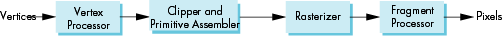 11
Angel and Shreiner: Interactive Computer Graphics 7E © Addison-Wesley 2015
Fragment Processing
Fragments are processed to determine the color of the corresponding pixel in the frame buffer
Colors can be determined by texture mapping or interpolation of vertex colors
Fragments may be blocked by other fragments closer to the camera 
Hidden-surface removal
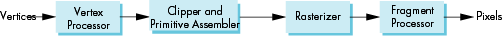 12
Angel and Shreiner: Interactive Computer Graphics 7E © Addison-Wesley 2015
The Programmer’s Interface
Programmer sees the graphics system through a software interface: the Application Programmer Interface (API)
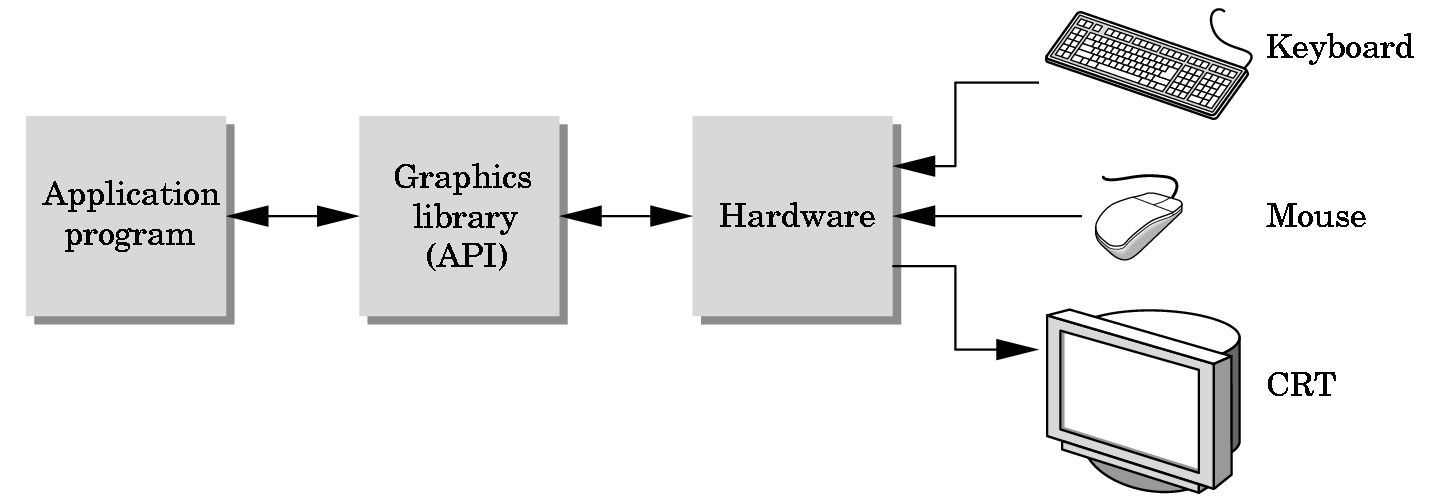 13
Angel and Shreiner: Interactive Computer Graphics 7E © Addison-Wesley 2015
API Contents
Functions that specify what we need to form an image
Objects
Viewer
Light Source(s)
Materials
Other information
Input from devices such as mouse and keyboard
Capabilities of system
14
Angel and Shreiner: Interactive Computer Graphics 7E © Addison-Wesley 2015
Object Specification
Most APIs support a limited set of primitives including
Points (0D object)
Line segments (1D objects)
Polygons (2D objects)
Some curves and surfaces
Quadrics
Parametric polynomials
All are defined through locations in space or vertices
15
Angel and Shreiner: Interactive Computer Graphics 7E © Addison-Wesley 2015
Example (old style)
type of object
location of vertex
glBegin(GL_POLYGON)
	glVertex3f(0.0, 0.0, 0.0);
	glVertex3f(0.0, 1.0, 0.0);
	glVertex3f(0.0, 0.0, 1.0);
glEnd( );
end of object definition
16
Angel and Shreiner: Interactive Computer Graphics 7E © Addison-Wesley 2015
Example (GPU based)
Put geometric data in an array




Send array to GPU
Tell GPU to render as triangle
var points = [
 vec3(0.0, 0.0, 0.0),
 vec3(0.0, 1.0, 0.0),
 vec3(0.0, 0.0, 1.0),
];
17
Angel and Shreiner: Interactive Computer Graphics 7E © Addison-Wesley 2015
Camera Specification
Six degrees of freedom
Position of center of lens
Orientation
Lens
Film size
Orientation of film plane
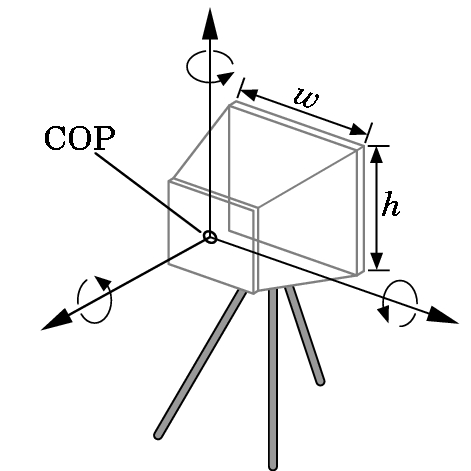 18
Angel and Shreiner: Interactive Computer Graphics 7E © Addison-Wesley 2015
Lights and Materials
Types of lights
Point sources vs distributed sources
Spot lights
Near and far sources
Color properties
Material properties
Absorption: color properties
Scattering
Diffuse
Specular
19
Angel and Shreiner: Interactive Computer Graphics 7E © Addison-Wesley 2015
Introduction to Computer Graphics with WebGL
Ed Angel
Professor Emeritus of Computer Science
Founding Director, Arts, Research, Technology and Science Laboratory
University of New Mexico
20
Angel and Shreiner: Interactive Computer Graphics 7E © Addison-Wesley 2015
Programming with WebGLPart 1: Background
Ed Angel
Professor Emeritus of Computer Science
University of New Mexico
21
Angel and Shreiner: Interactive Computer Graphics 7E © Addison-Wesley 2015
Objectives
Development of the OpenGL API
OpenGL Architecture
OpenGL as a state machine
OpenGL as a data flow machine
Functions 
Types
Formats
Simple program
22
Angel and Shreiner: Interactive Computer Graphics 7E © Addison-Wesley 2015
Early History of APIs
IFIPS (1973) formed two committees to come up with a standard graphics API
Graphical Kernel System (GKS)
2D but contained good workstation model
Core 
Both 2D and 3D
GKS adopted as IS0 and later ANSI standard (1980s)
GKS not easily extended to 3D (GKS-3D)
Far behind hardware development
23
Angel and Shreiner: Interactive Computer Graphics 7E © Addison-Wesley 2015
PHIGS and X
Programmers Hierarchical Graphics System (PHIGS)
Arose from CAD community
Database model with retained graphics (structures)
X Window System
DEC/MIT effort
Client-server architecture with graphics
PEX combined the two
Not easy to use (all the defects of each)
24
Angel and Shreiner: Interactive Computer Graphics 7E © Addison-Wesley 2015
SGI and GL
Silicon Graphics (SGI) revolutionized the graphics workstation by implementing the pipeline in hardware (1982)
To access the system, application programmers used a library called GL
With GL, it was relatively simple to program three dimensional interactive applications
25
Angel and Shreiner: Interactive Computer Graphics 7E © Addison-Wesley 2015
OpenGL
The success of GL lead to OpenGL (1992), a platform-independent API that was 
Easy to use
Close enough to the hardware to get excellent performance
Focus on rendering
Omitted windowing and input to avoid window system dependencies
26
Angel and Shreiner: Interactive Computer Graphics 7E © Addison-Wesley 2015
OpenGL Evolution
Originally controlled by an Architectural Review Board (ARB)
Members included SGI, Microsoft, Nvidia, HP, 3DLabs, IBM,…….
Now Kronos Group
Was relatively stable (through version 2.5)
Backward compatible
Evolution reflected new hardware capabilities
3D texture mapping and texture objects
Vertex and fragment programs
Allows platform specific features through extensions
27
Angel and Shreiner: Interactive Computer Graphics 7E © Addison-Wesley 2015
Modern OpenGL
Performance is achieved by using GPU rather than CPU
Control GPU through programs called shaders
Application’s job is to send data to GPU
GPU does all rendering
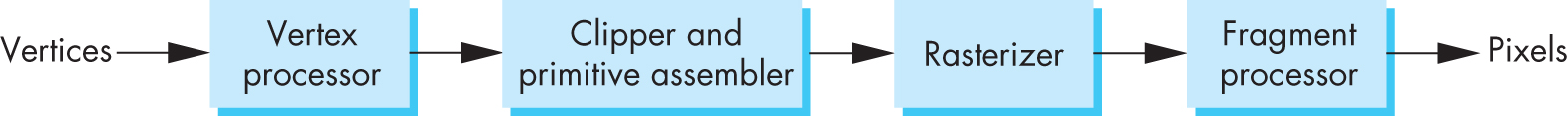 28
Angel and Shreiner: Interactive Computer Graphics 7E © Addison-Wesley 2015
Immediate Mode Graphics
Geometry specified by vertices 
Locations in space( 2 or 3 dimensional)
Points, lines, circles, polygons, curves, surfaces
Immediate mode
Each time a vertex is specified in application, its location is sent to the GPU
Old style uses glVertex
Creates bottleneck between CPU and GPU
Removed from OpenGL 3.1 and OpenGL ES 2.0
29
Angel and Shreiner: Interactive Computer Graphics 7E © Addison-Wesley 2015
Retained Mode Graphics
Put all vertex attribute data in array
Send array to GPU to be rendered immediately
Almost OK but problem is we would have to send array over each time we need another render of it
Better to send array over and store on GPU for multiple renderings
30
Angel and Shreiner: Interactive Computer Graphics 7E © Addison-Wesley 2015
OpenGL 3.1
Totally shader-based
No default shaders
Each application must provide both a vertex and a fragment shader
No immediate mode
Few state variables
Most 2.5 functions deprecated
Backward compatibility not required
Exists a compatibility extension
31
Angel and Shreiner: Interactive Computer Graphics 7E © Addison-Wesley 2015
Other Versions
OpenGL ES 
Embedded systems
Version 1.0 simplified OpenGL 2.1
Version 2.0 simplified OpenGL 3.1
Shader based
WebGL 
Javascript implementation of ES 2.0
Supported on newer browsers
OpenGL 4.1, 4.2, …..
Add geometry, tessellation, compute shaders
32
Angel and Shreiner: Interactive Computer Graphics 7E © Addison-Wesley 2015
Introduction to Computer Graphics with WebGL
Ed Angel
Professor Emeritus of Computer Science
Founding Director, Arts, Research, Technology and Science Laboratory
University of New Mexico
33
Angel and Shreiner: Interactive Computer Graphics 7E © Addison-Wesley 2015
Programming with WebGLPart 1: Background
Ed Angel
Professor Emeritus of Computer Science
University of New Mexico
34
Angel and Shreiner: Interactive Computer Graphics 7E © Addison-Wesley 2015
OpenGL Architecture
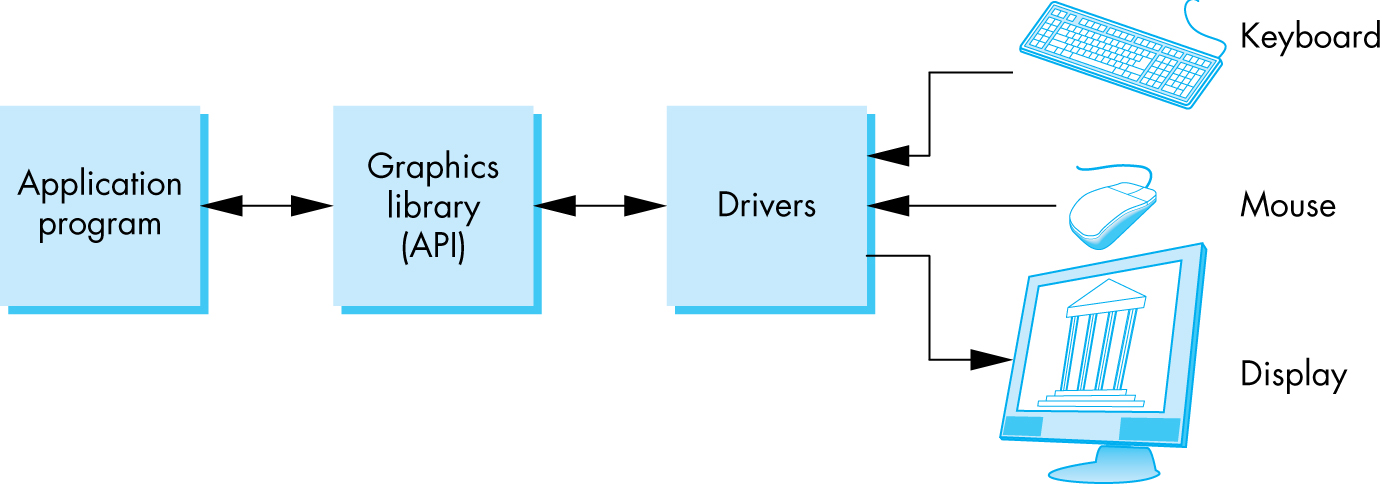 35
Angel and Shreiner: Interactive Computer Graphics 7E © Addison-Wesley 2015
Software Organization
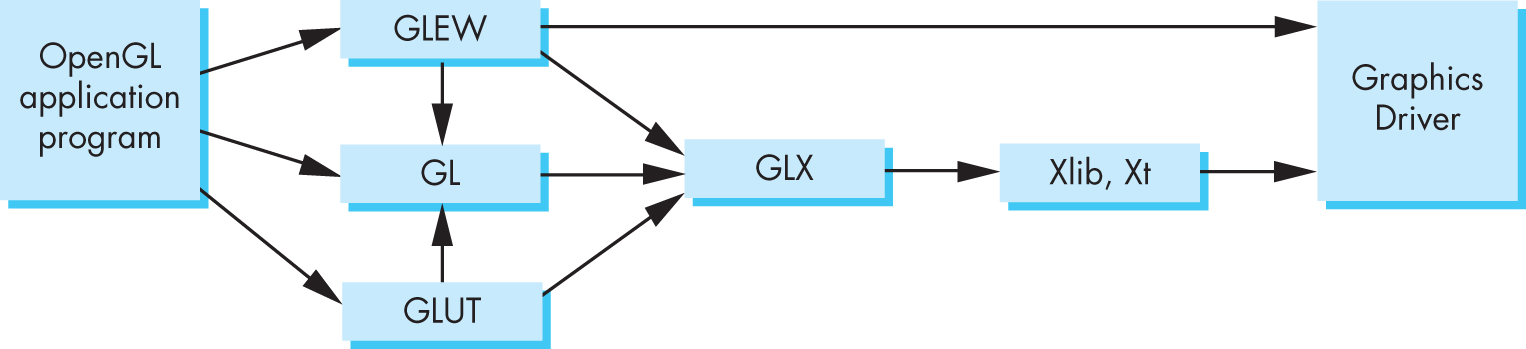 36
Angel and Shreiner: Interactive Computer Graphics 7E © Addison-Wesley 2015
A OpenGL Simple Program
Generate a square on a solid background
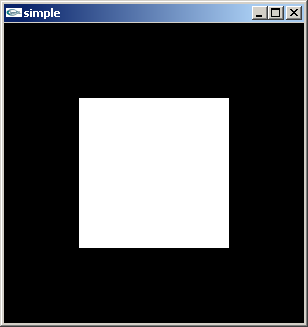 37
Angel and Shreiner: Interactive Computer Graphics 7E © Addison-Wesley 2015
It used to be easy
#include <GL/glut.h>
void mydisplay(){
	glClear(GL_COLOR_BUFFER_BIT);
	glBegin(GL_QUAD;
		glVertex2f(-0.5, -0.5);
		glVertex2f(-0,5, 0,5);
		glVertex2f(0.5, 0.5);
		glVertex2f(0.5, -0.5);
	glEnd()
}
int main(int argc, char** argv){
	glutCreateWindow("simple");     
	glutDisplayFunc(mydisplay);    
	glutMainLoop();
}
38
Angel and Shreiner: Interactive Computer Graphics 7E © Addison-Wesley 2015
What happened?
Most OpenGL functions deprecated
immediate vs retained mode
make use of GPU
Makes heavy use of state variable default values that no longer exist
Viewing
Colors
Window parameters
However, processing loop is the same
39
Angel and Shreiner: Interactive Computer Graphics 7E © Addison-Wesley 2015
Execution in Browser
40
Angel and Shreiner: Interactive Computer Graphics 7E © Addison-Wesley 2015
Event Loop
Remember that the sample program specifies a render function which is a event listener or callback function
Every program should have a render callback
For a static application we need only execute the render function once
In a dynamic application, the render function can call itself recursively but each redrawing of the display must be triggered by an event
41
Angel and Shreiner: Interactive Computer Graphics 7E © Addison-Wesley 2015
Lack of Object Orientation
All versions of OpenGL are not object oriented so that there are multiple functions for a given logical function
Example: sending values to shaders
gl.uniform3f 
gl.uniform2i 
gl.uniform3dv
Underlying storage mode is the same
42
Angel and Shreiner: Interactive Computer Graphics 7E © Addison-Wesley 2015
WebGL function format
function name
dimension
gl.uniform3f(x,y,z)
x,y,z are variables
belongs to WebGL canvas
gl.uniform3fv(p)
p is an array
43
Angel and Shreiner: Interactive Computer Graphics 7E © Addison-Wesley 2015
WebGL constants
Most constants are defined in the canvas object 
In desktop OpenGL, they were in #include files such as gl.h
Examples
desktop OpenGL
glEnable(GL_DEPTH_TEST);
WebGL
gl.enable(gl.DEPTH_TEST)
gl.clear(gl.COLOR_BUFFER_BIT)
44
Angel and Shreiner: Interactive Computer Graphics 7E © Addison-Wesley 2015
WebGL and GLSL
WebGL requires shaders and is based less on a state machine model than a data flow model
Most state variables, attributes and related pre 3.1 OpenGL functions have been deprecated
Action happens in shaders
Job of application is to get data to GPU
45
Angel and Shreiner: Interactive Computer Graphics 7E © Addison-Wesley 2015
GLSL
OpenGL Shading Language
C-like with 
Matrix and vector types (2, 3, 4 dimensional)
Overloaded operators
C++ like constructors
Similar to Nvidia’s Cg and Microsoft HLSL
Code sent to shaders as source code
WebGL  functions compile, link and get information to shaders
46
Angel and Shreiner: Interactive Computer Graphics 7E © Addison-Wesley 2015
Programming with OpenGLPart 2: Complete Programs
Ed Angel
Professor of Emeritus of Computer Science
University of New Mexico
Objectives
Build a complete first program
Introduce shaders
Introduce a standard program structure
Simple viewing
Two-dimensional viewing as a special case of three-dimensional viewing
Initialization steps and program structure
Angel and Shreiner: Interactive Computer Graphics 7E © Addison-Wesley 2015
Square Program
Angel and Shreiner: Interactive Computer Graphics 7E © Addison-Wesley 2015
WebGL
Five steps
Describe page (HTML file)
request WebGL Canvas
read in necessary files
Define shaders (HTML file)
could be done with a separate file (browser dependent)
Compute or specify data (JS file)
Send data to GPU (JS file)
Render data (JS file)
Angel and Shreiner: Interactive Computer Graphics 7E © Addison-Wesley 2015
square.html
<!DOCTYPE html>
<html>
<head>
<script id="vertex-shader" type="x-shader/x-vertex">
attribute vec4 vPosition;
void main()
{
    gl_Position = vPosition;
}
</script>

<script id="fragment-shader" type="x-shader/x-fragment">

precision mediump float;

void main()
{
    gl_FragColor = vec4( 1.0, 1.0, 1.0, 1.0 );
}
</script>
Angel and Shreiner: Interactive Computer Graphics 7E © Addison-Wesley 2015
Shaders
We assign names to the shaders that we can use in the JS file
These are trivial pass-through (do nothing) shaders that which set the two required built-in variables
gl_Position
gl_FragColor
Note both shaders are full programs
Note vector type vec2
Must set precision in fragment shader
Angel and Shreiner: Interactive Computer Graphics 7E © Addison-Wesley 2015
square.html (cont)
<script type="text/javascript" src="../Common/webgl-utils.js"></script>
<script type="text/javascript" src="../Common/initShaders.js"></script>
<script type="text/javascript" src="../Common/MV.js"></script>
<script type="text/javascript" src="square.js"></script>
</head>

<body>
<canvas id="gl-canvas" width="512" height="512">
Oops ... your browser doesn't support the HTML5 canvas element
</canvas>
</body>
</html>
Angel and Shreiner: Interactive Computer Graphics 7E © Addison-Wesley 2015
Files
../Common/webgl-utils.js: Standard utilities for setting up WebGL context in Common directory on website
../Common/initShaders.js: contains JS and WebGL code for reading, compiling and linking the shaders 
../Common/MV.js: our matrix-vector package
square.js: the application file
Angel and Shreiner: Interactive Computer Graphics 7E © Addison-Wesley 2015
square.js
var gl;
var points;

window.onload = function init(){
var canvas = document.getElementById( "gl-canvas" );
        
    gl = WebGLUtils.setupWebGL( canvas );
    if ( !gl ) { alert( "WebGL isn't available" );
 }
    // Four Vertices

    var vertices = [
        vec2( -0.5, -0.5 ),
        vec2(  -0.5,  0.5 ),
        vec2(  0.5, 0.5 ),
        vec2( 0.5, -0.5)
    ];
Angel and Shreiner: Interactive Computer Graphics 7E © Addison-Wesley 2015
Notes
onload: determines where to start execution when all code is loaded
canvas gets WebGL context from HTML file
vertices use vec2 type in MV.js
JS array is not the same as a C or Java array
object with methods
vertices.length // 4
Values in clip coordinates
Angel and Shreiner: Interactive Computer Graphics 7E © Addison-Wesley 2015
square.js (cont)
//  Configure WebGL 
 gl.viewport( 0, 0, canvas.width, canvas.height );
 gl.clearColor( 0.0, 0.0, 0.0, 1.0 );

  //  Load shaders and initialize attribute buffers
 var program = initShaders( gl, "vertex-shader", "fragment-shader" );
 gl.useProgram( program );

  // Load the data into the GPU

 var bufferId = gl.createBuffer();
 gl.bindBuffer( gl.ARRAY_BUFFER, bufferId );
 gl.bufferData( gl.ARRAY_BUFFER, flatten(vertices), gl.STATIC_DRAW );
  // Associate out shader variables with our data buffer
 var vPosition = gl.getAttribLocation( program, "vPosition" );
 gl.vertexAttribPointer( vPosition, 2, gl.FLOAT, false, 0, 0 );
 gl.enableVertexAttribArray( vPosition );
Angel and Shreiner: Interactive Computer Graphics 7E © Addison-Wesley 2015
Notes
initShaders used to load, compile and link shaders to form a program object
 Load data onto GPU by creating a vertex buffer object on the GPU
Note use of flatten() to convert JS array to an array of float32’s
Finally we must connect variable in program with variable in shader
need name, type, location in buffer
Angel and Shreiner: Interactive Computer Graphics 7E © Addison-Wesley 2015
square.js (cont)
render();
};

function render() {
    gl.clear( gl.COLOR_BUFFER_BIT );
    gl.drawArrays( gl.TRIANGLE_FAN, 0, 4 );
}
1
2
3
0
Angel and Shreiner: Interactive Computer Graphics 7E © Addison-Wesley 2015
Triangles, Fans or Strips
gl.drawArrays( gl.TRIANGLES, 0, 6 ); // 0, 1, 2, 0, 2, 3
gl.drawArrays( gl.TRIANGLE_FAN, 0, 4 ); // 0, 1 , 2, 3
1
2
1
2
0
3
0
3
gl.drawArrays( gl.TRIANGLE_STRIP, 0, 4 ); // 0, 1, 3, 2
Angel and Shreiner: Interactive Computer Graphics 7E © Addison-Wesley 2015
Programming with OpenGLPart 2: Complete Programs
Ed Angel
Professor of Emeritus of Computer Science
University of New Mexico
Objectives
Build a complete first program
Introduce shaders
Introduce a standard program structure
Simple viewing
Two-dimensional viewing as a special case of three-dimensional viewing
Initialization steps and program structure
Angel and Shreiner: Interactive Computer Graphics 7E © Addison-Wesley 2015
Program Execution
WebGL runs within the browser
complex interaction among the operating system, the window system, the browser and your code (HTML and JS)
Simple model
Start with HTML file
files read in asynchronously
start with onload function
event driven input
Angel and Shreiner: Interactive Computer Graphics 7E © Addison-Wesley 2015
Coordinate Systems
The units in points are determined by the application and are called object, world, model or problem coordinates
Viewing specifications usually are also in object coordinates
Eventually pixels will be produced in window coordinates 
WebGL also uses some internal representations that usually are not visible to the application but are important in the shaders
Most important is clip coordinates
Angel and Shreiner: Interactive Computer Graphics 7E © Addison-Wesley 2015
Coordinate Systems and Shaders
Vertex shader must output in clip coordinates
Input to fragment shader from rasterizer is in window coordinates
Application can provide vertex data in any coordinate system but shader must eventually produce gl_Position in clip coordinates
Simple example uses clip coordinates
Angel and Shreiner: Interactive Computer Graphics 7E © Addison-Wesley 2015
WebGL Camera
WebGL places a camera at the origin in object space pointing in the negative z direction
The default viewing volume
  is a box centered at the
  origin with sides of 
  length 2
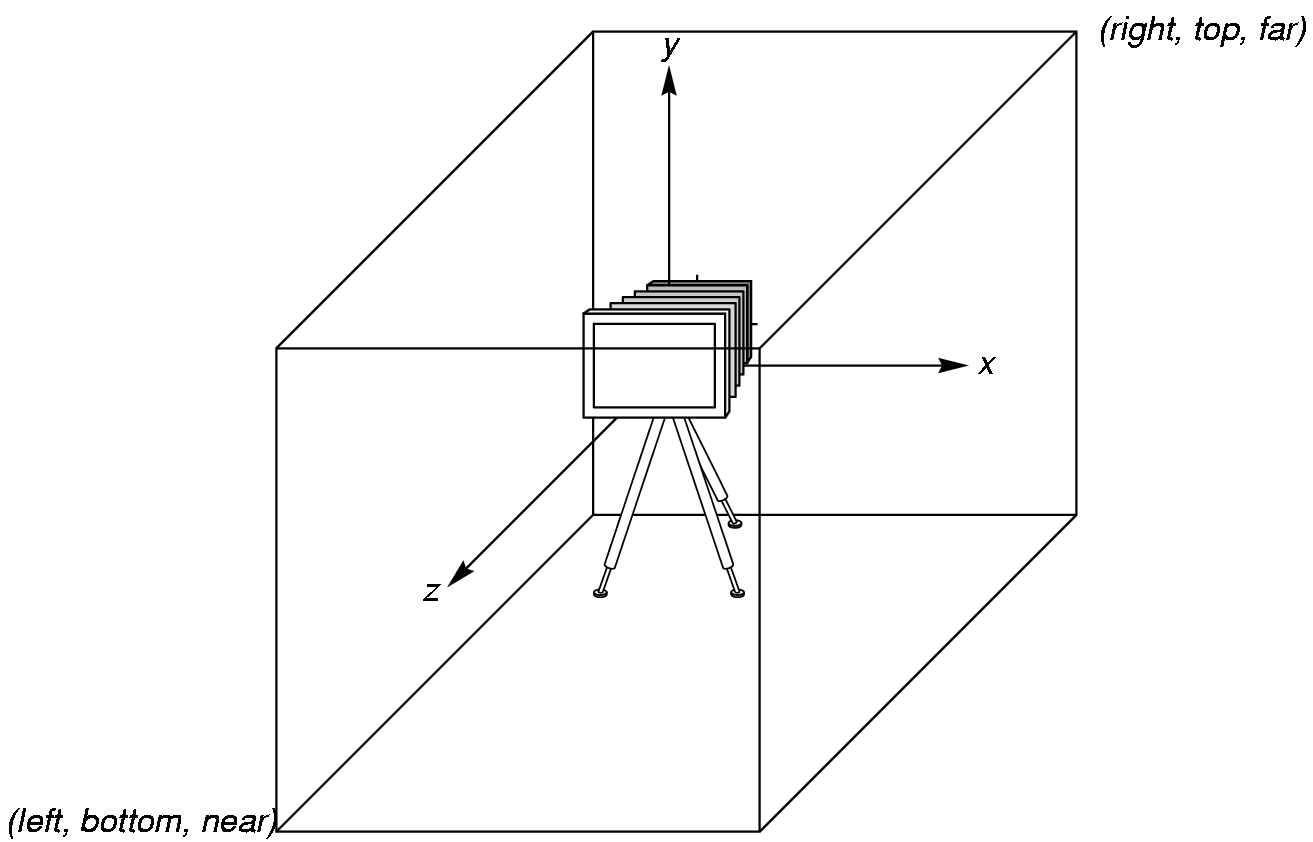 Angel and Shreiner: Interactive Computer Graphics 7E © Addison-Wesley 2015
z=0
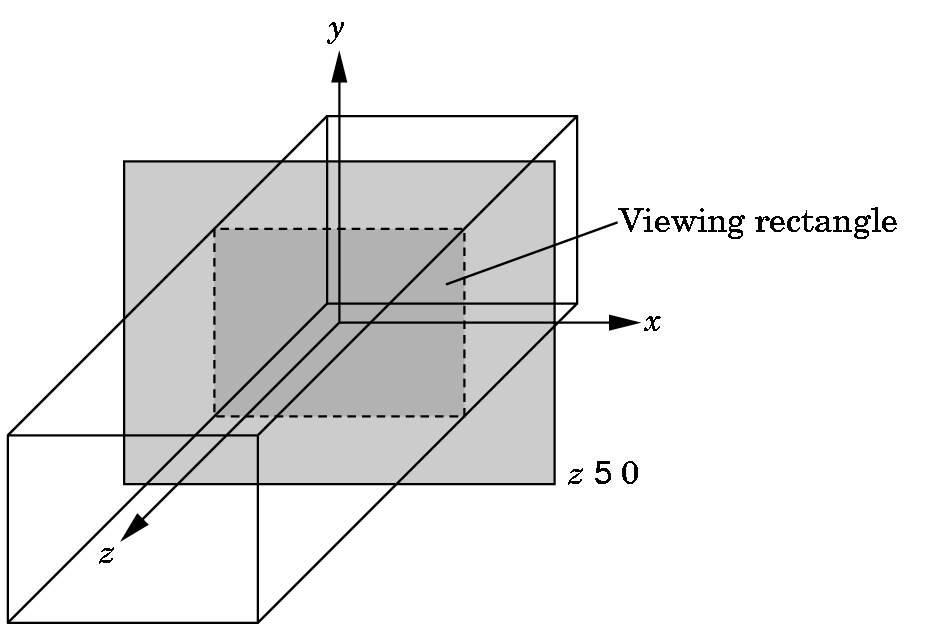 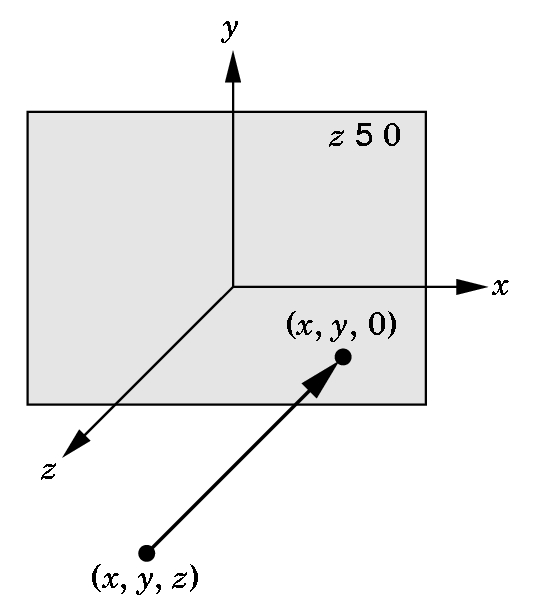 z=0
Orthographic Viewing
In the default orthographic view, points are 
projected forward along the z axis onto the
plane z=0
Angel and Shreiner: Interactive Computer Graphics 7E © Addison-Wesley 2015
Viewports
Do not have use the entire window for the image: gl.viewport(x,y,w,h)
Values in pixels (window coordinates)
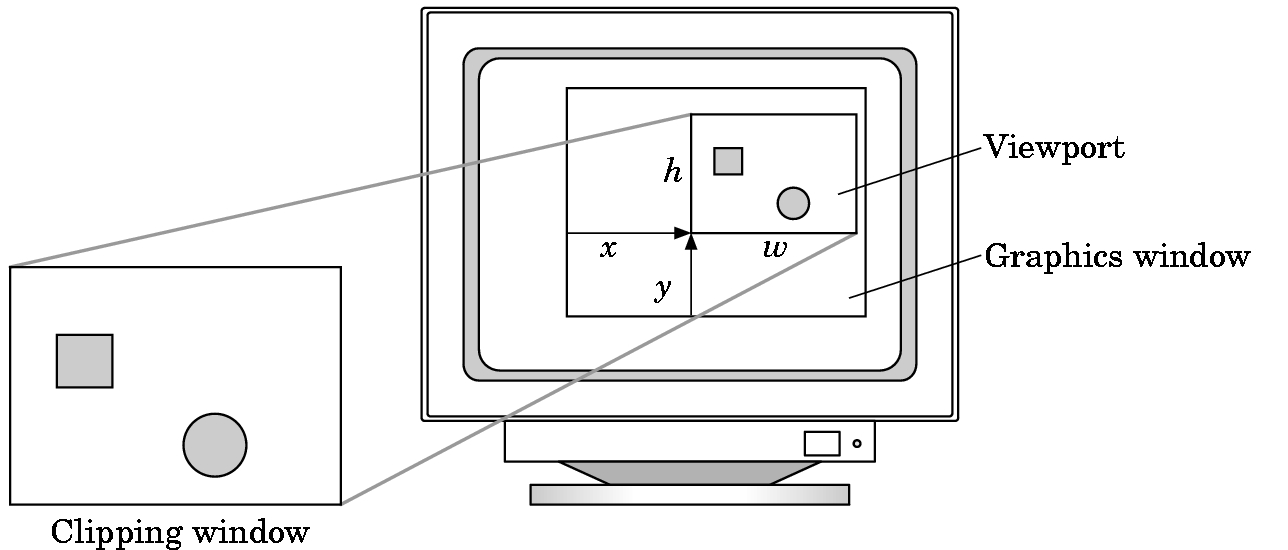 Angel and Shreiner: Interactive Computer Graphics 7E © Addison-Wesley 2015
Transformations and Viewing
In WebGL, we usually carry out projection using a projection matrix (transformation) before rasterization
Transformation functions are also used for changes in coordinate systems
Pre 3.1 OpenGL had a set of transformation functions which have been deprecated
Three choices in WebGL
Application code
GLSL functions
MV.js
Angel and Shreiner: Interactive Computer Graphics 7E © Addison-Wesley 2015
First Assignment: Tessellation and Twist
Consider rotating a 2D point about the origin


Now let amount of rotation depend on distance from origin giving us twist
Angel and Shreiner: Interactive Computer Graphics 7E © Addison-Wesley 2015
Example
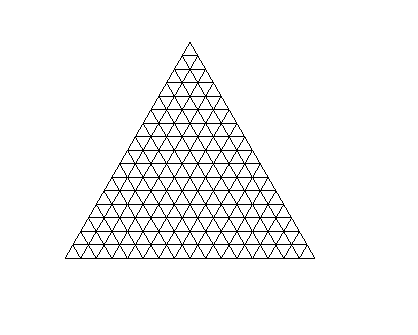 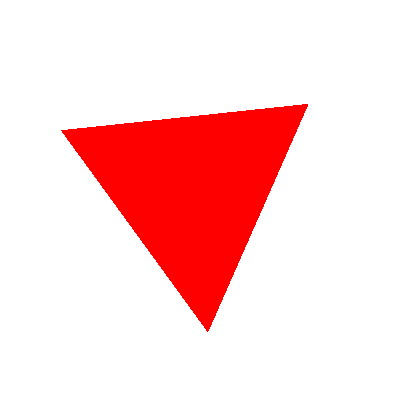 tessellated triangle
triangle
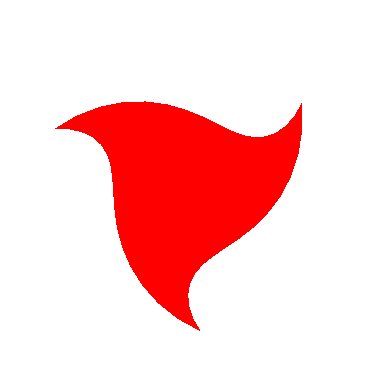 twist without tessellation
twist after tessellation
Angel and Shreiner: Interactive Computer Graphics 7E © Addison-Wesley 2015